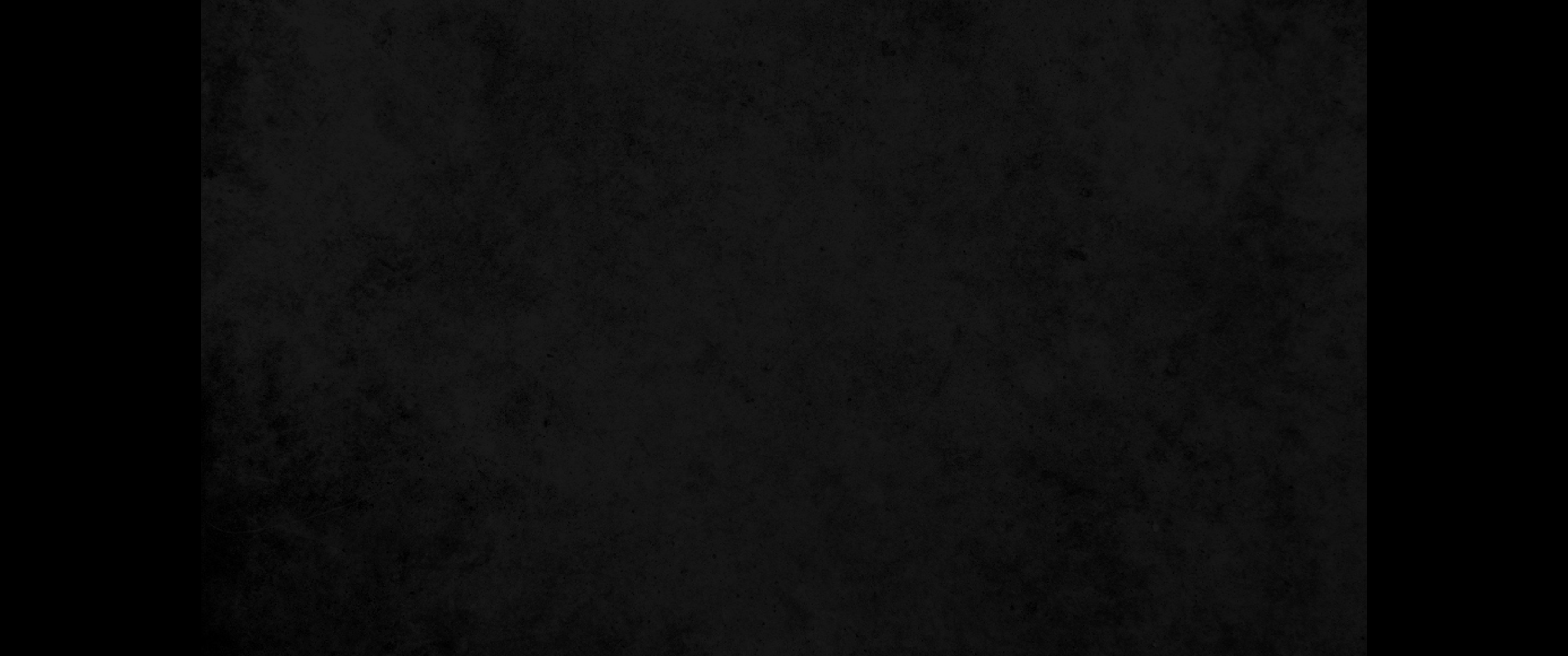 1. 하나님은 유다에 알려지셨으며 그의 이름이 이스라엘에 알려지셨도다1. In Judah God is known; his name is great in Israel.
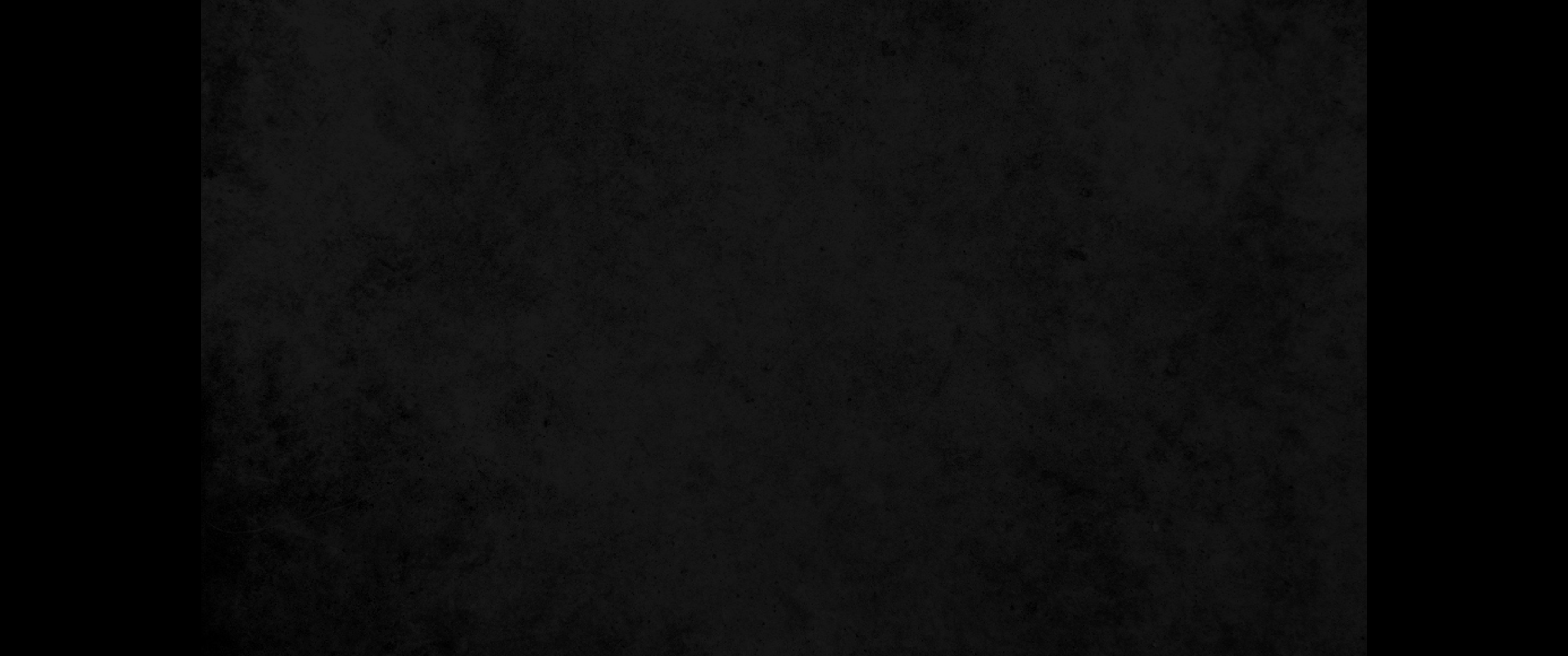 2. 그의 장막은 살렘에 있음이여 그의 처소는 시온에 있도다2. His tent is in Salem, his dwelling place in Zion.
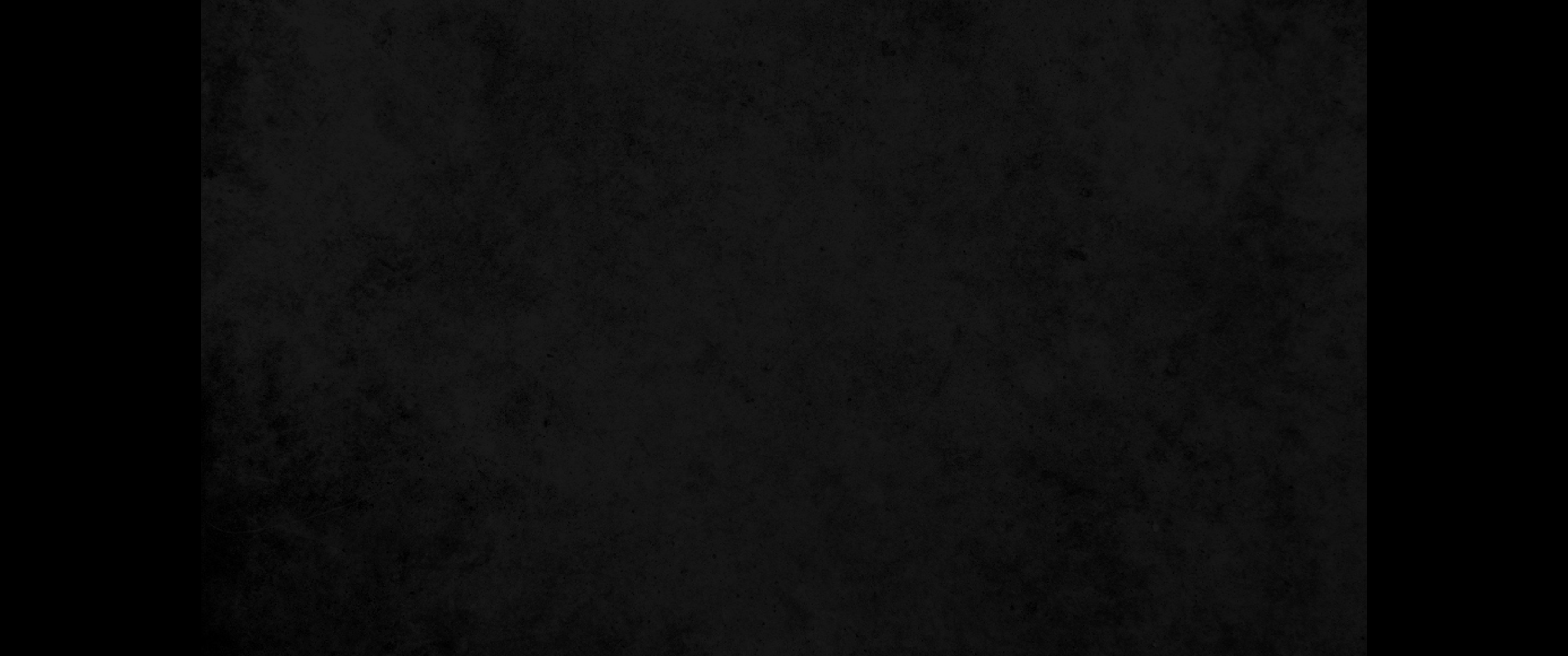 3. 거기에서 그가 화살과 방패와 칼과 전쟁을 없이하셨도다 (셀라)3. There he broke the flashing arrows, the shields and the swords, the weapons of war. Selah
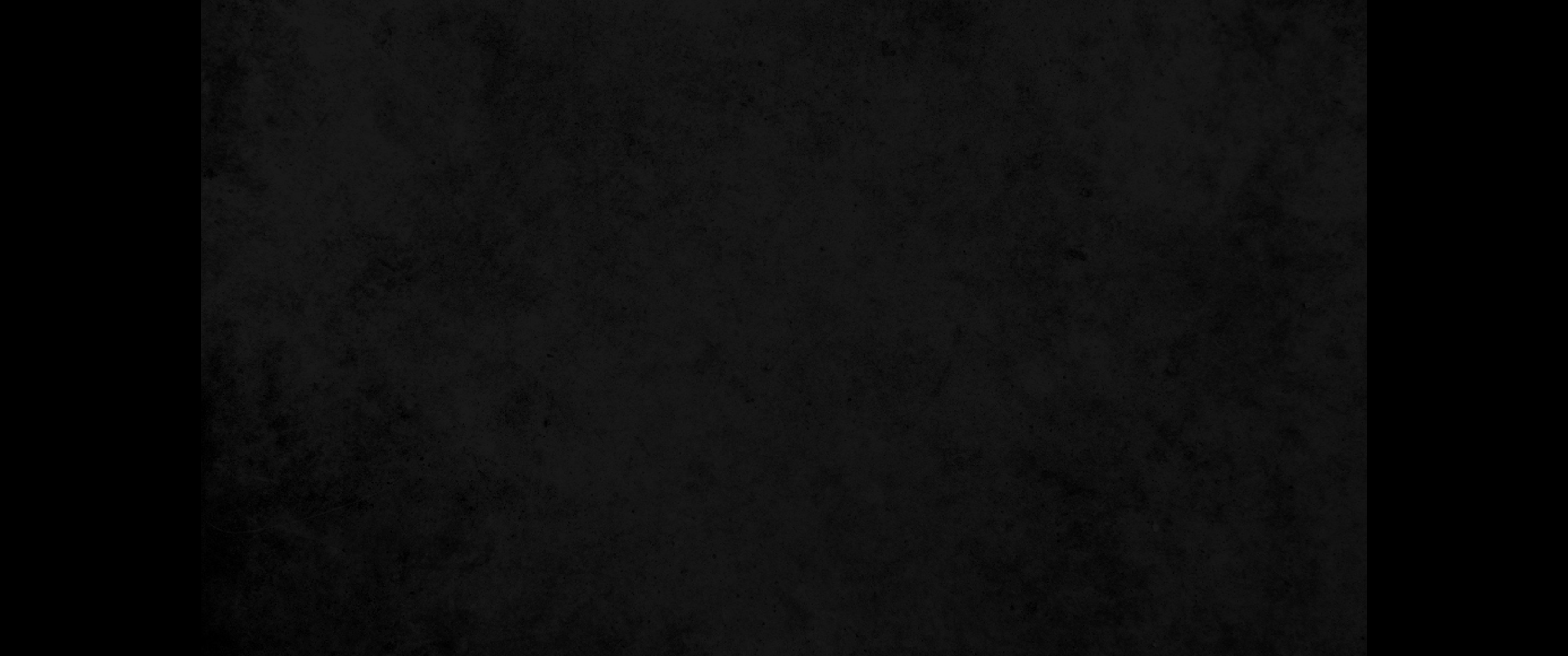 4. 주는 약탈한 산에서 영화로우시며 존귀하시도다4. You are resplendent with light, more majestic than mountains rich with game.
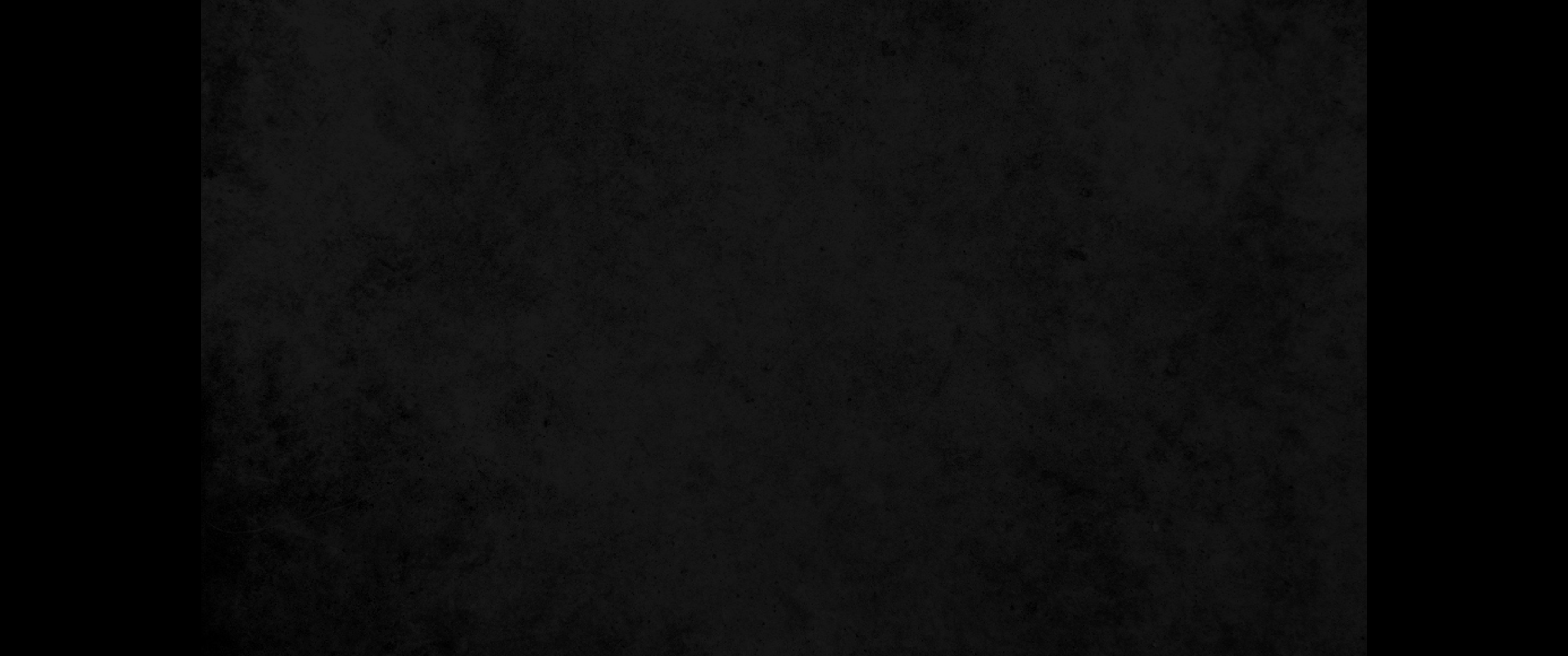 5. 마음이 강한 자도 가진 것을 빼앗기고 잠에 빠질 것이며 장사들도 모두 그들에게 도움을 줄 손을 만날 수 없도다5. Valiant men lie plundered, they sleep their last sleep; not one of the warriors can lift his hands.
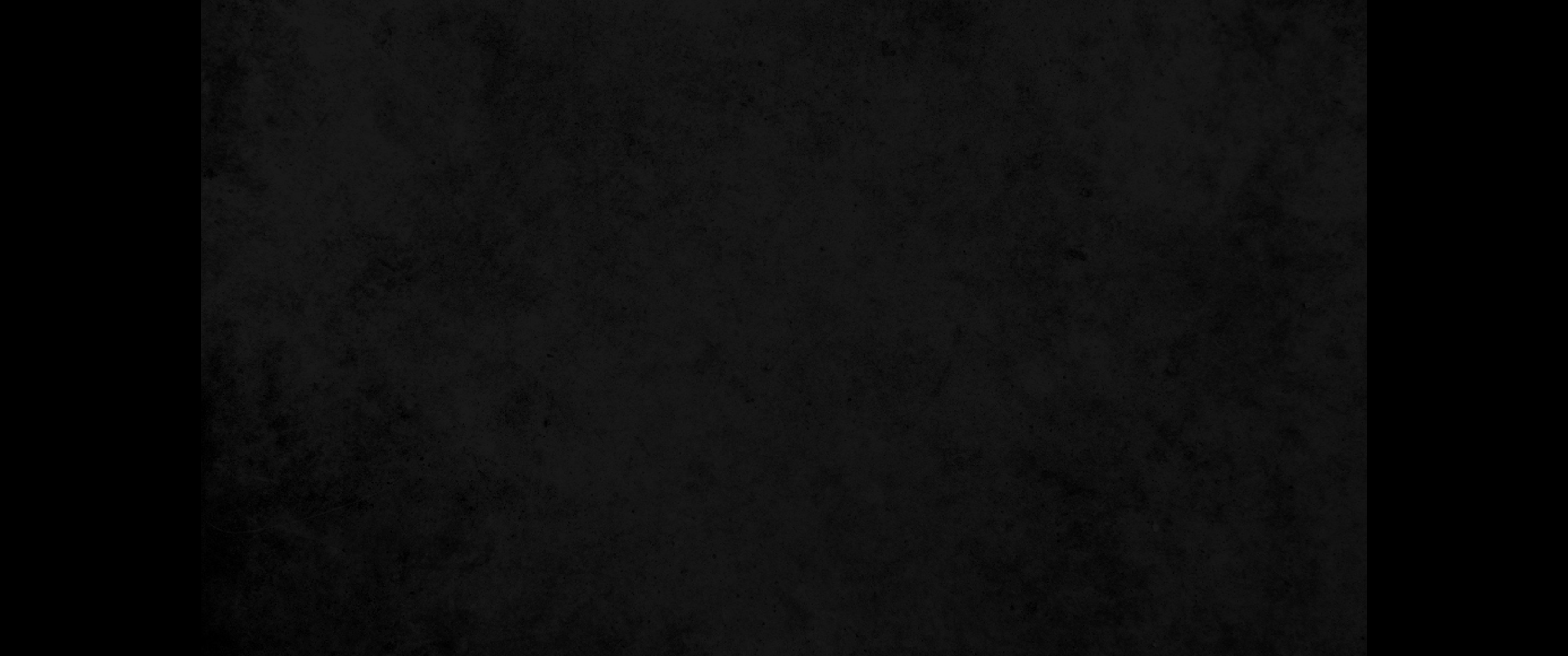 6. 야곱의 하나님이여 주께서 꾸짖으시매 병거와 말이 다 깊이 잠들었나이다6. At your rebuke, O God of Jacob, both horse and chariot lie still.
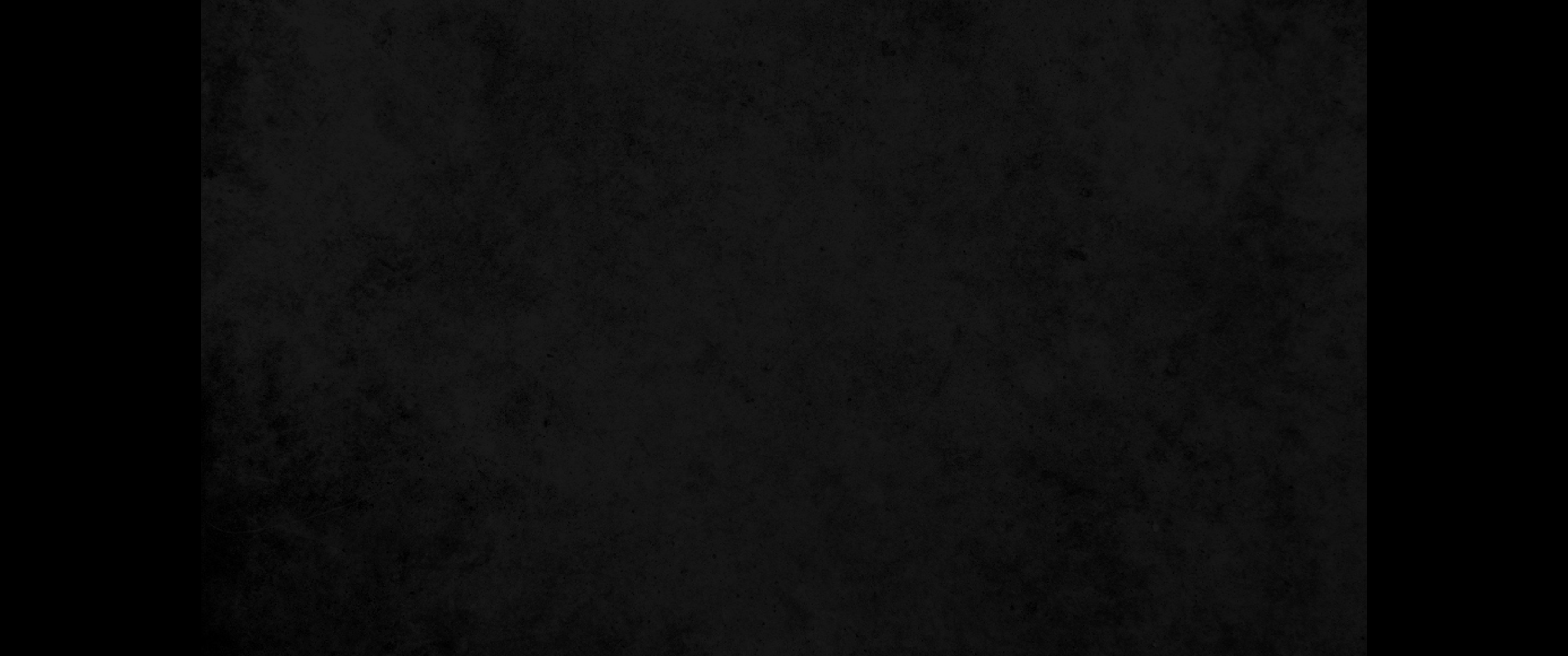 7. 주께서는 경외 받을 이시니 주께서 한 번 노하실 때에 누가 주의 목전에 서리이까7. You alone are to be feared. Who can stand before you when you are angry?
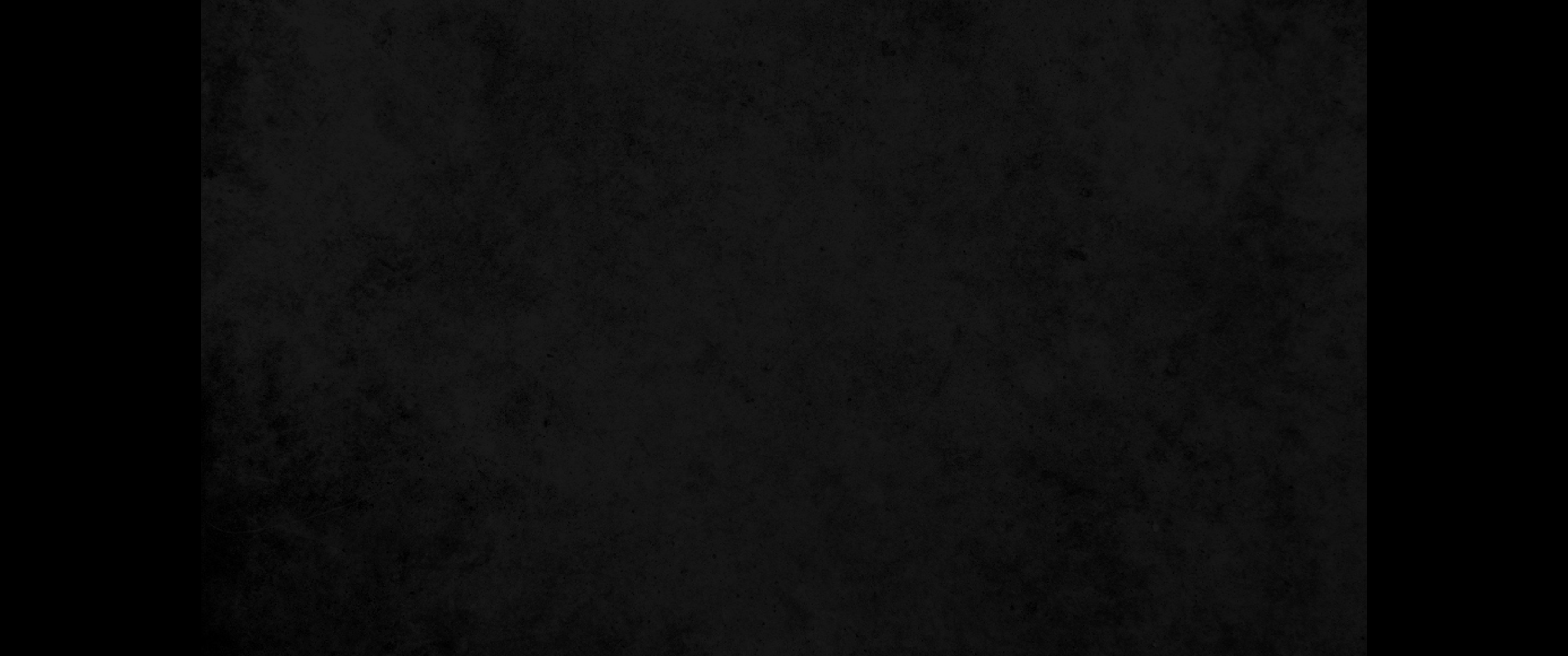 8. 주께서 하늘에서 판결을 선포하시매 땅이 두려워 잠잠하였나니8. From heaven you pronounced judgment, and the land feared and was quiet-
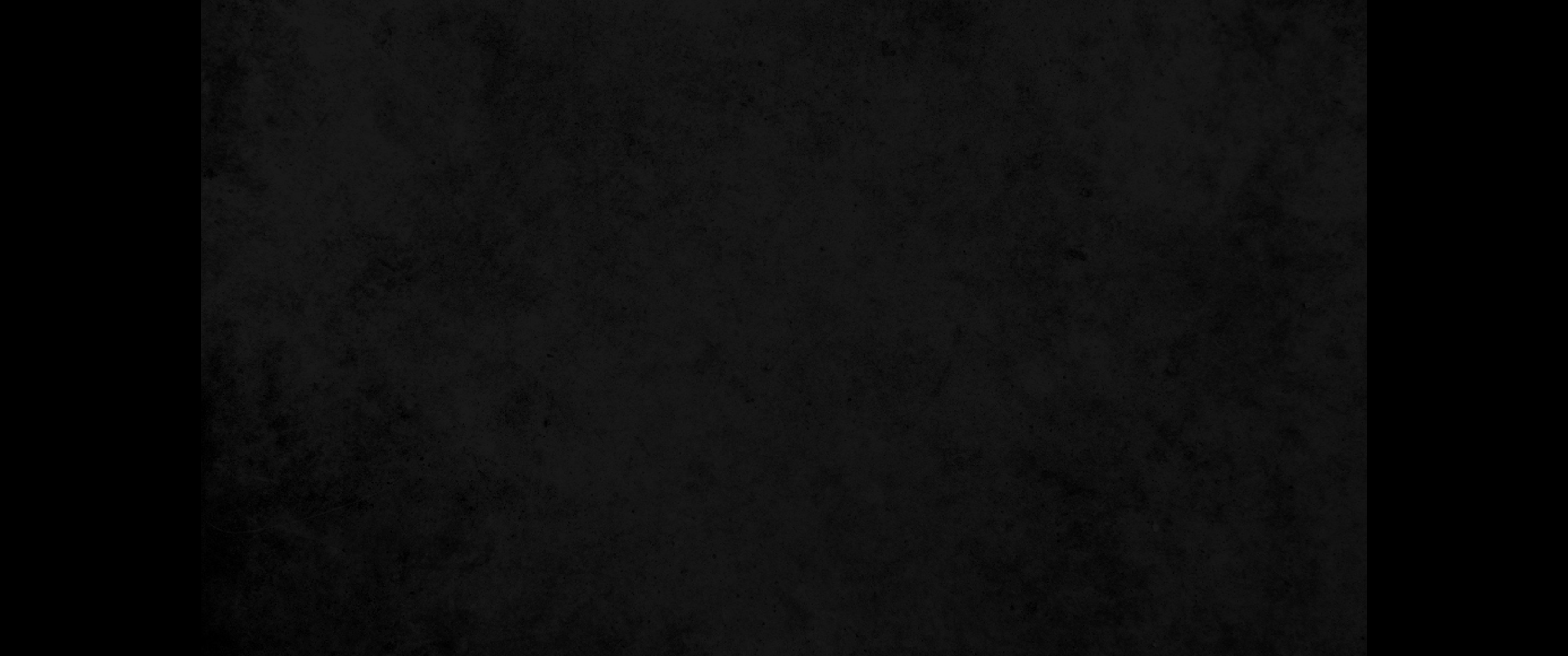 9. 곧 하나님이 땅의 모든 온유한 자를 구원하시려고 심판하러 일어나신 때에로다 (셀라)9. when you, O God, rose up to judge, to save all the afflicted of the land. Selah
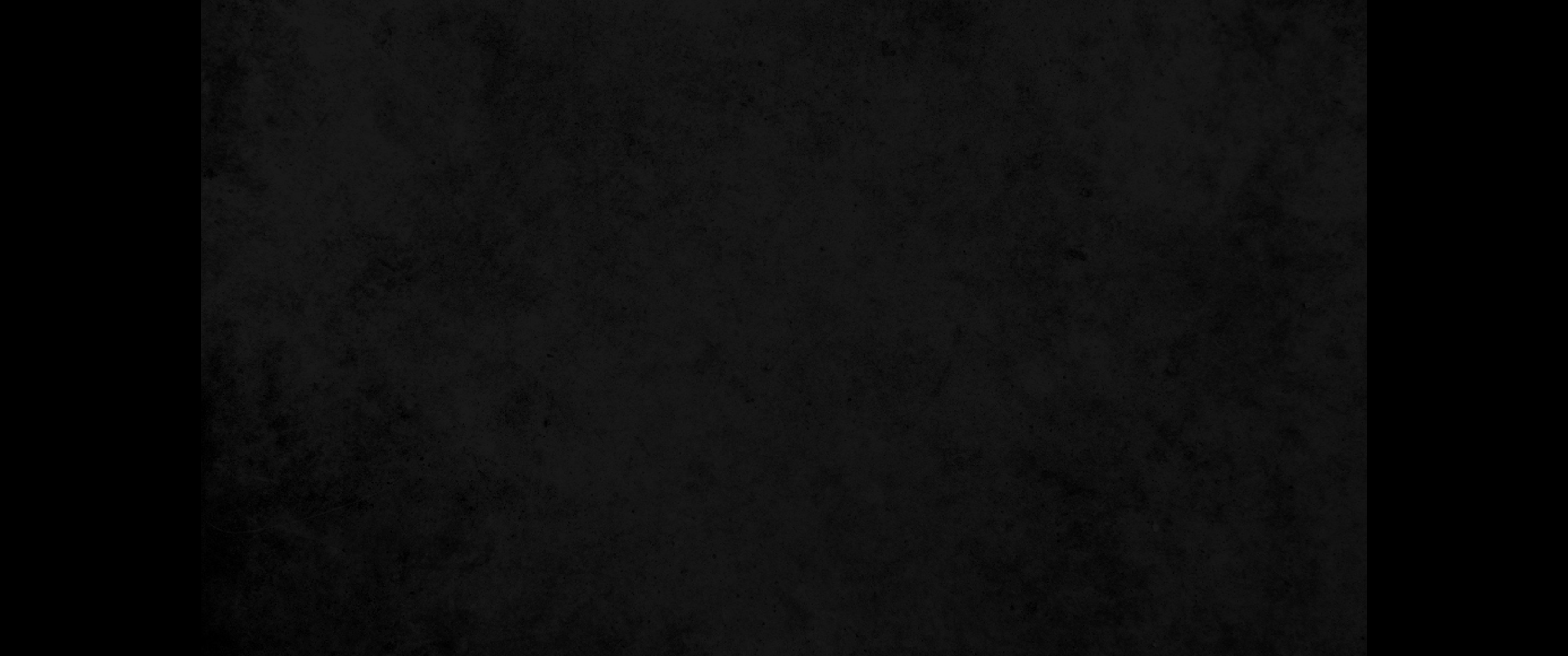 10. 진실로 사람의 노여움은 주를 찬송하게 될 것이요 그 남은 노여움은 주께서 금하시리이다10. Surely your wrath against men brings you praise, and the survivors of your wrath are restrained.
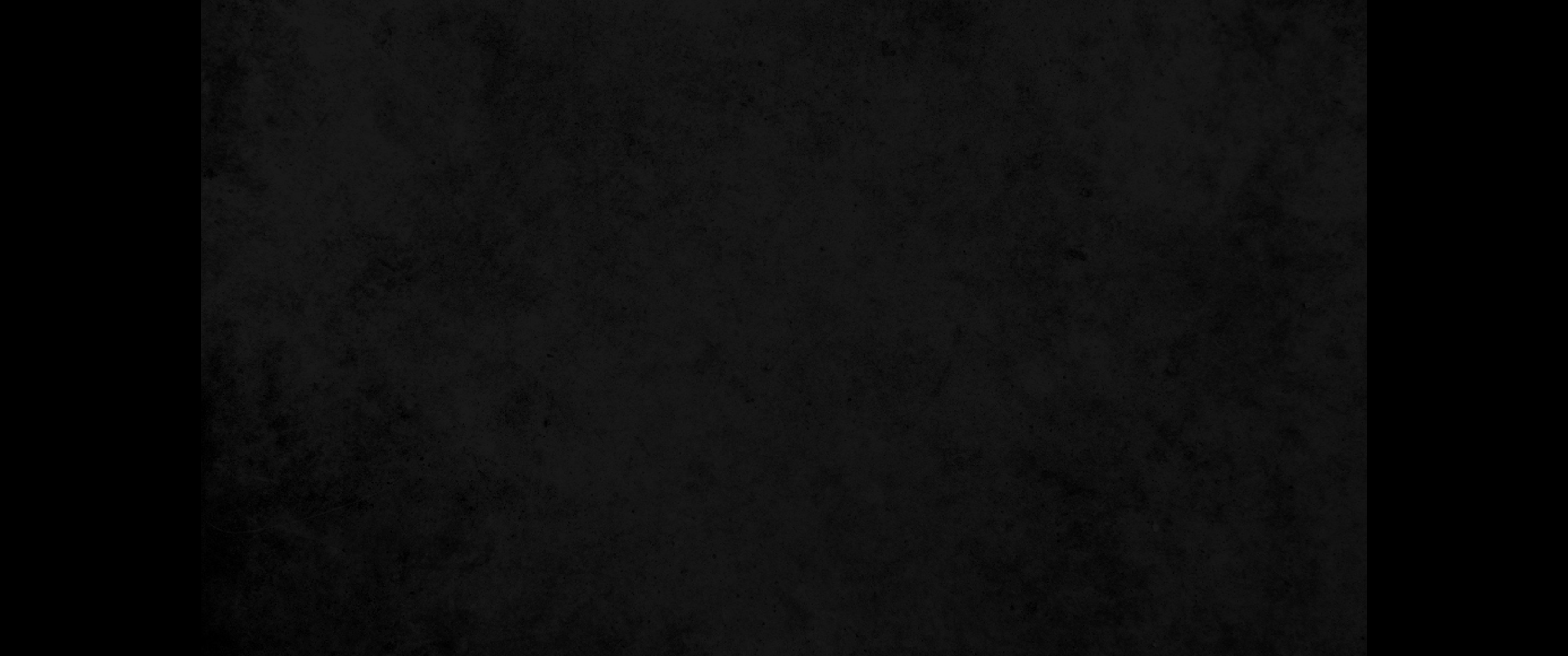 11. 너희는 여호와 너희 하나님께 서원하고 갚으라 사방에 있는 모든 사람도 마땅히 경외할 이에게 예물을 드릴지로다11. Make vows to the LORD your God and fulfill them; let all the neighboring lands bring gifts to the One to be feared.
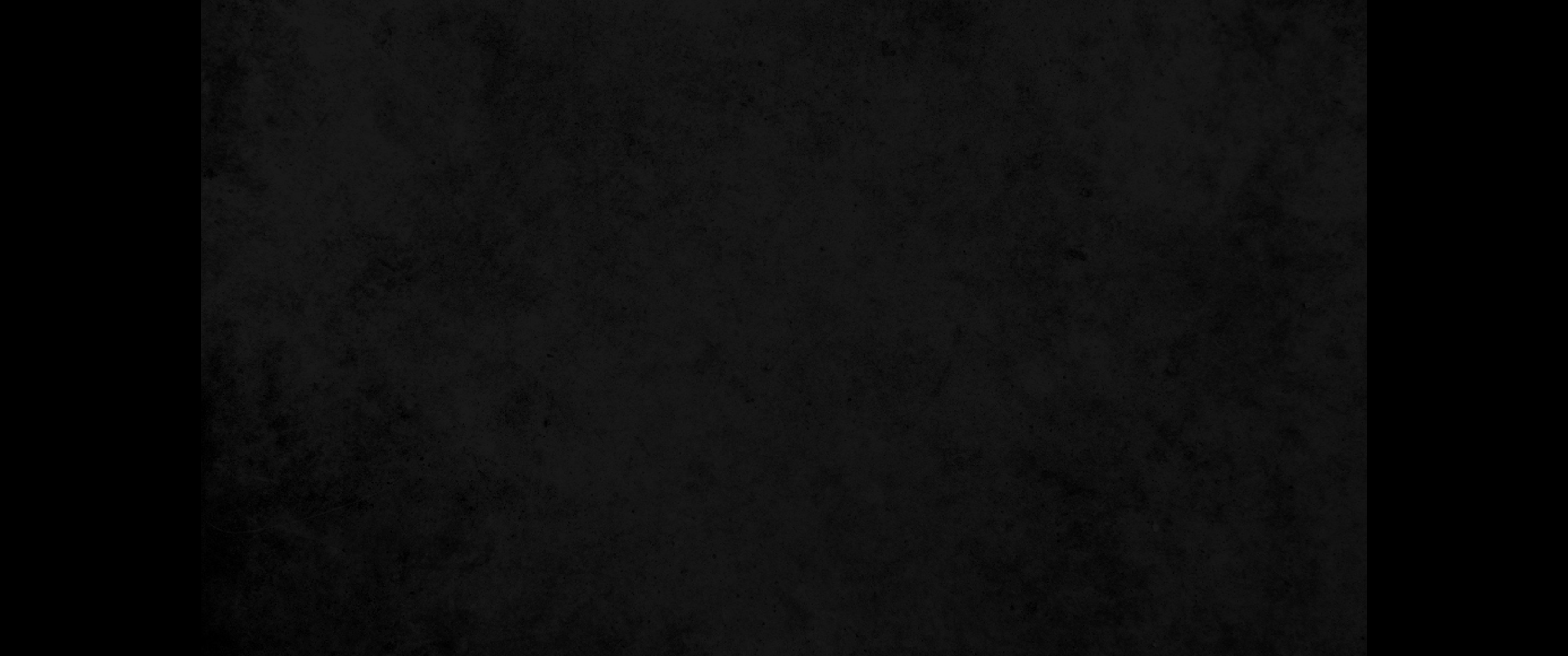 12. 그가 고관들의 기를 꺾으시리니 그는 세상의 왕들에게 두려움이시로다12. He breaks the spirit of rulers; he is feared by the kings of the earth.